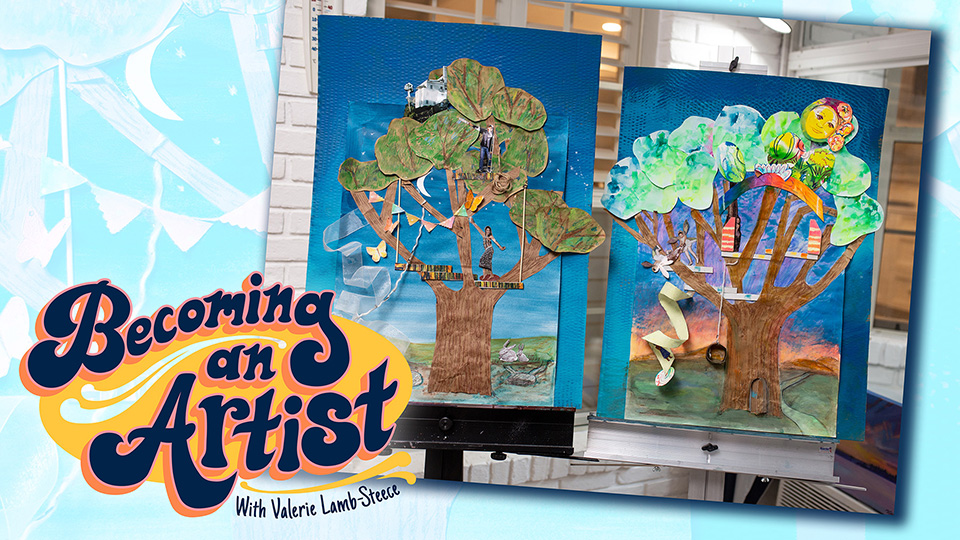 Ultimate Treehouse
Dream it -Make it
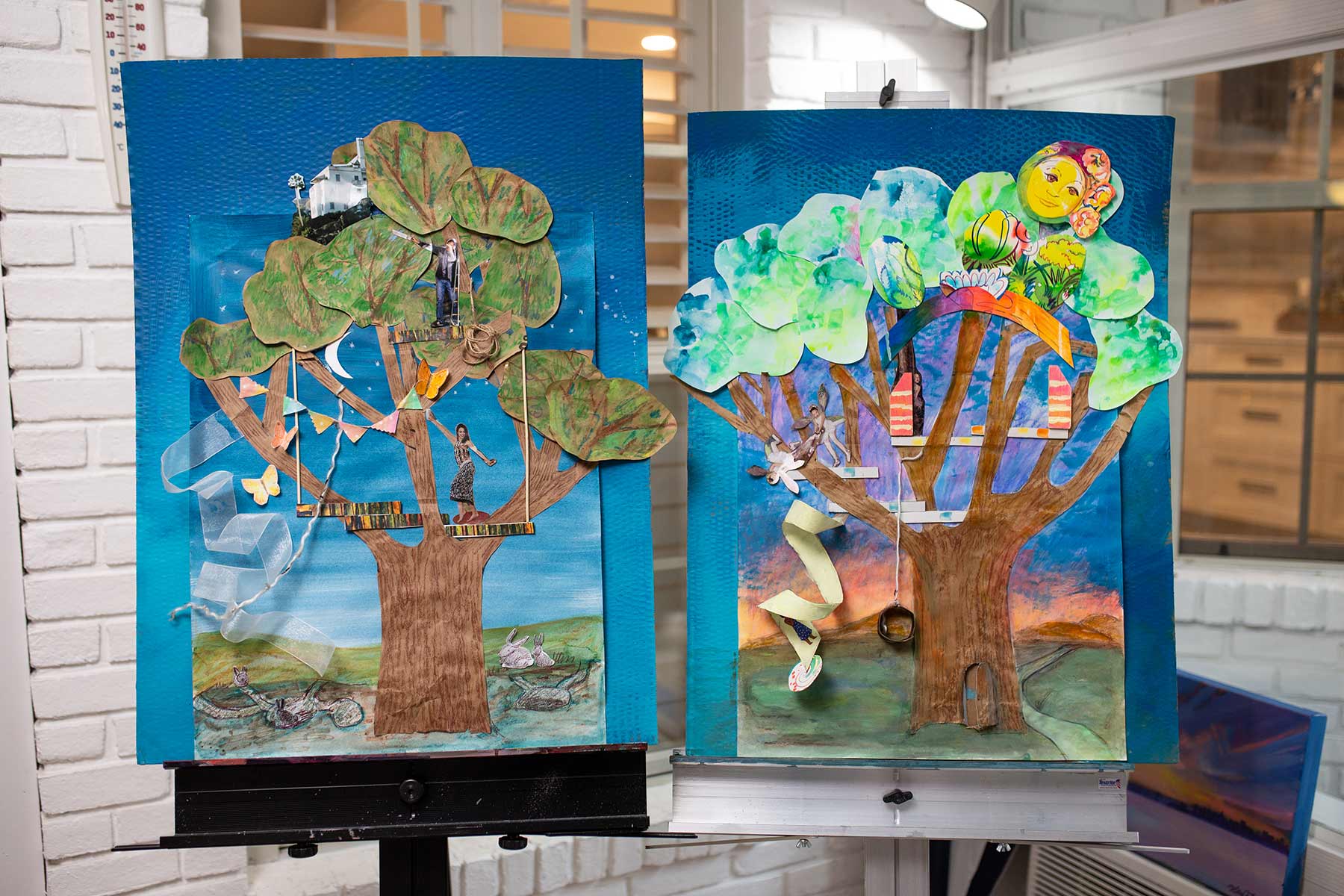 Let’s make a treehouse! 
First we need to plan it- print out the dream sheet and imagine what you’d like yours to look and feel like if you were there.
gather all your supplies
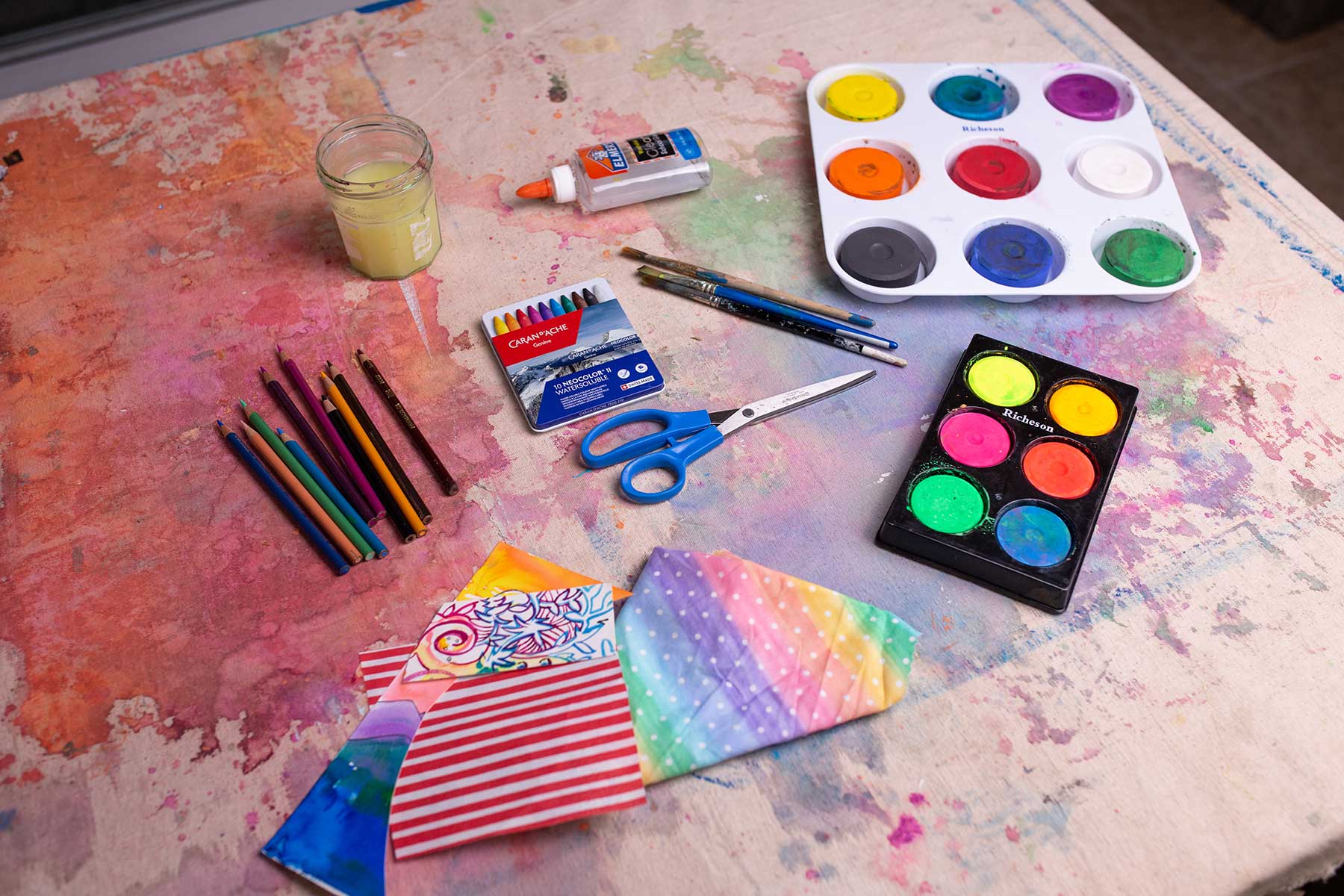 Glue & Scissors
Paints and brushes
Colored pencil and pencil
Watercolor crayons
Recycled items, magazines, fabric scrap
Craft box items- any you think work for your vision
Brown paper sack or brown paper -for tree
A blue poster board or large cardboard to be painted with house paint
*make sure to use a tarp or shower curtain to cover your work area
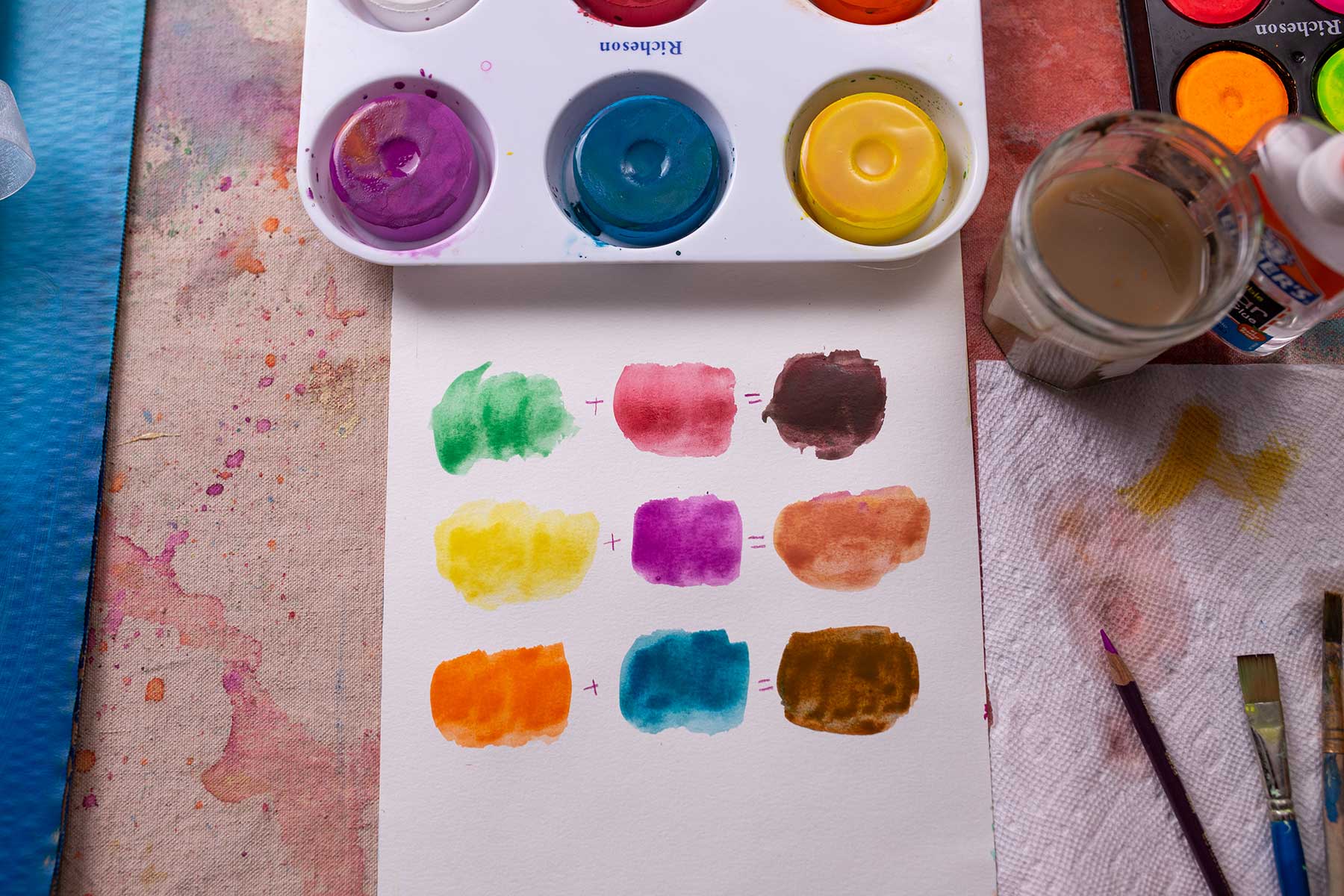 creating colors
Here my goal was to create browns for soil or animals. I like to keep sketchpads with my color mixing experiments, so that next time I’d like to make the same color I can look at my sheet.
tip-these colors above mixed will always make a brown tone  
these color combos are color compliments across the color wheel from each other
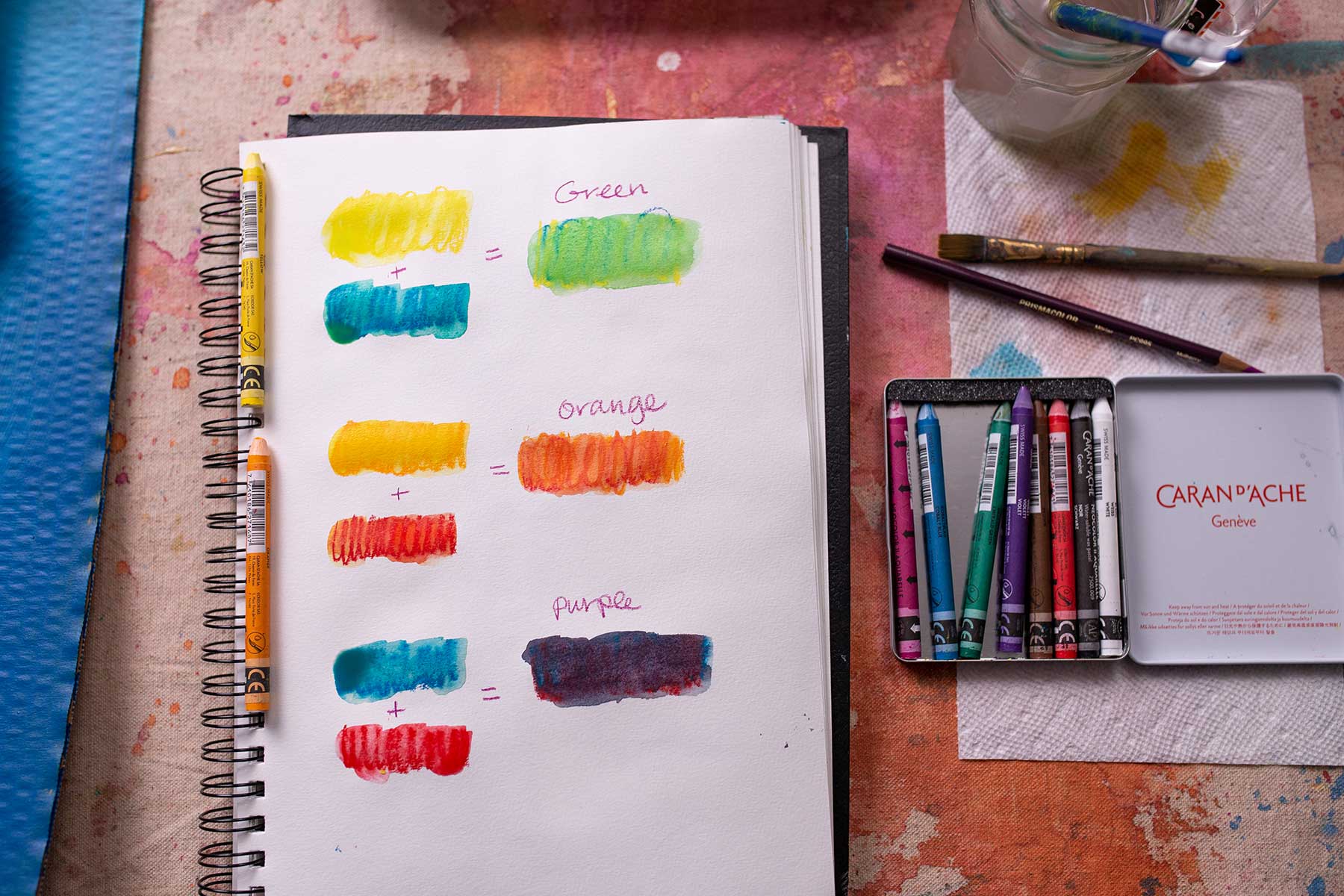 take your time
do one task at a time
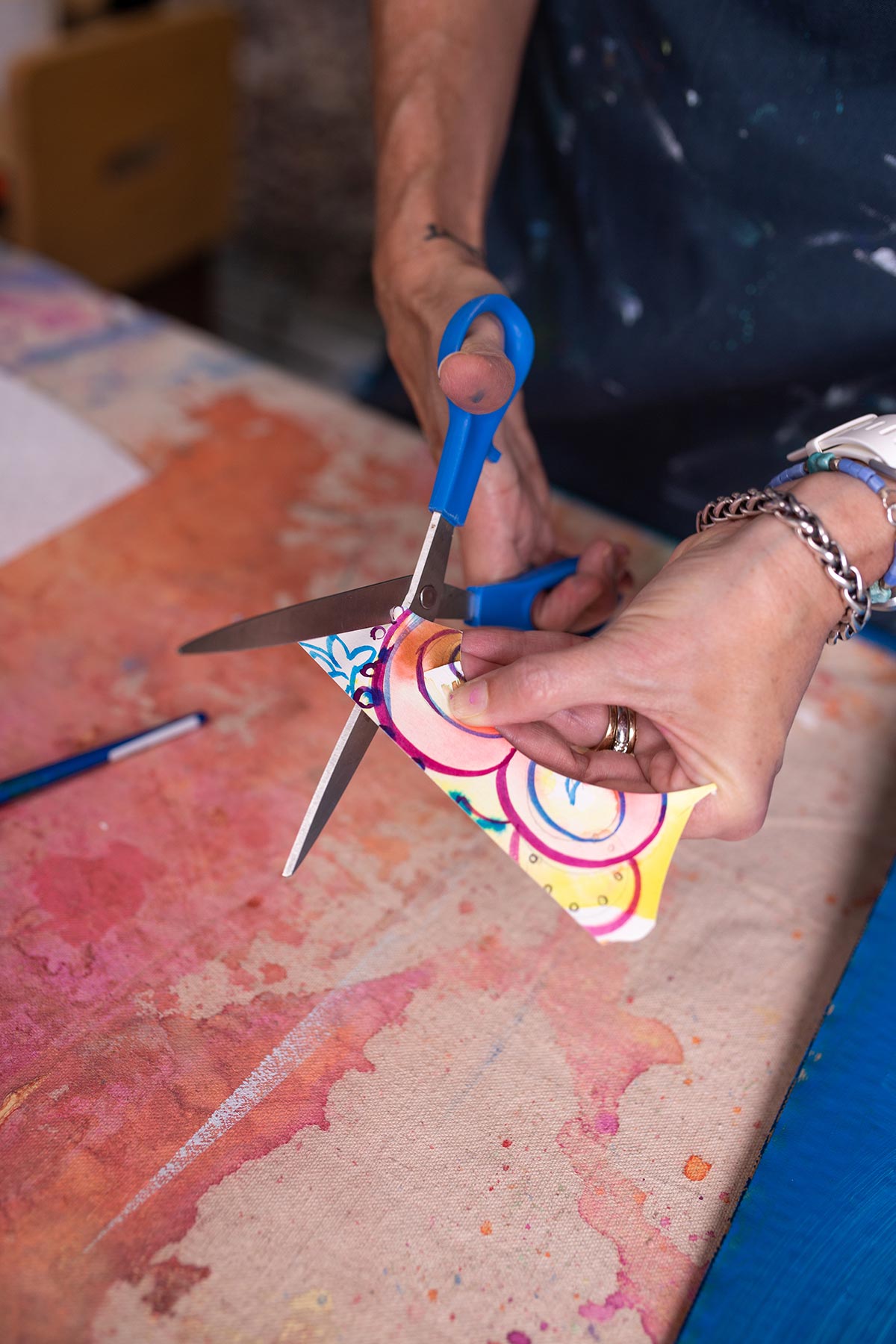 layout pieces as you go along- its ok to
 change your mind or move things around
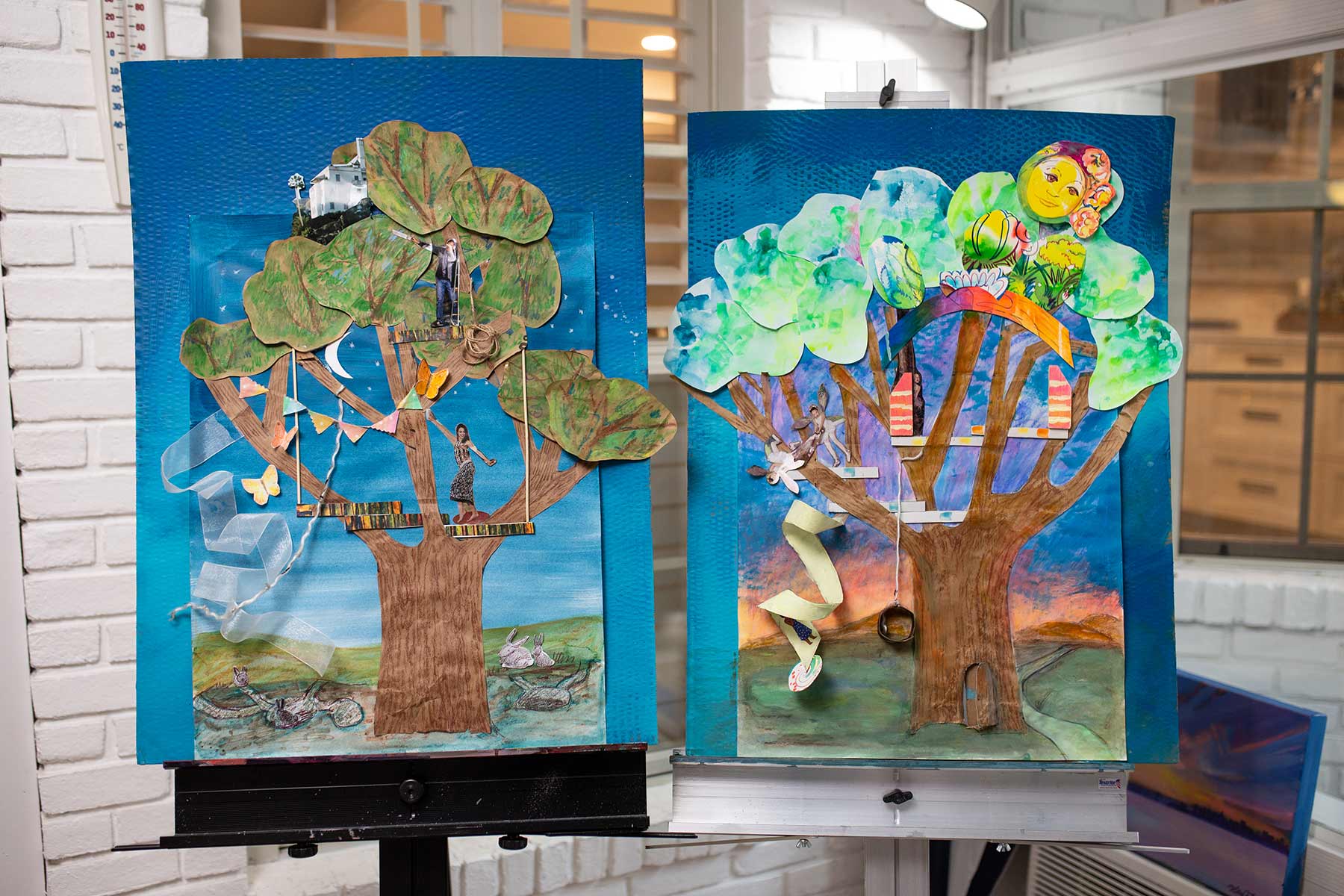 adding on -
each area
artists- if your treehouse is in the fall or winter the leaves will be warm colors or no leaves at all. Be sure to stay true to your vision.
I did rainbow type leaves on one so, it whatever your idea is !
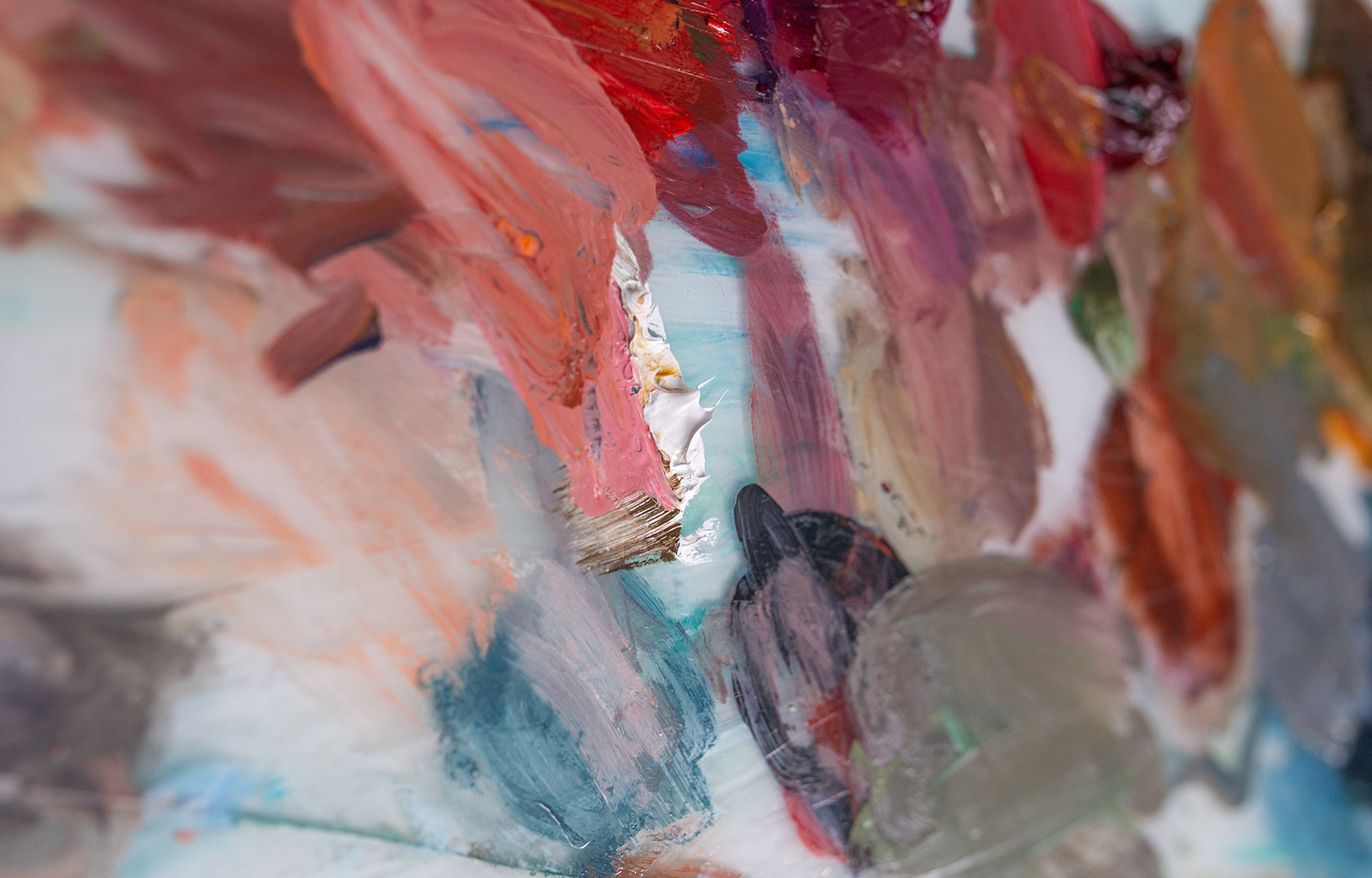 wash out your paintbrushes- do not let them soak in water, it makes them sad

Leave no art supply behind, they like to all be together

Glue- dot dot not a lot

Colored pencils break inside when you drop them ( no really) 

I like to make a box with everything for one project in it, 
then I can just grab that box

I love washed out food jars, mustard, pickle or jam jars are my favorite
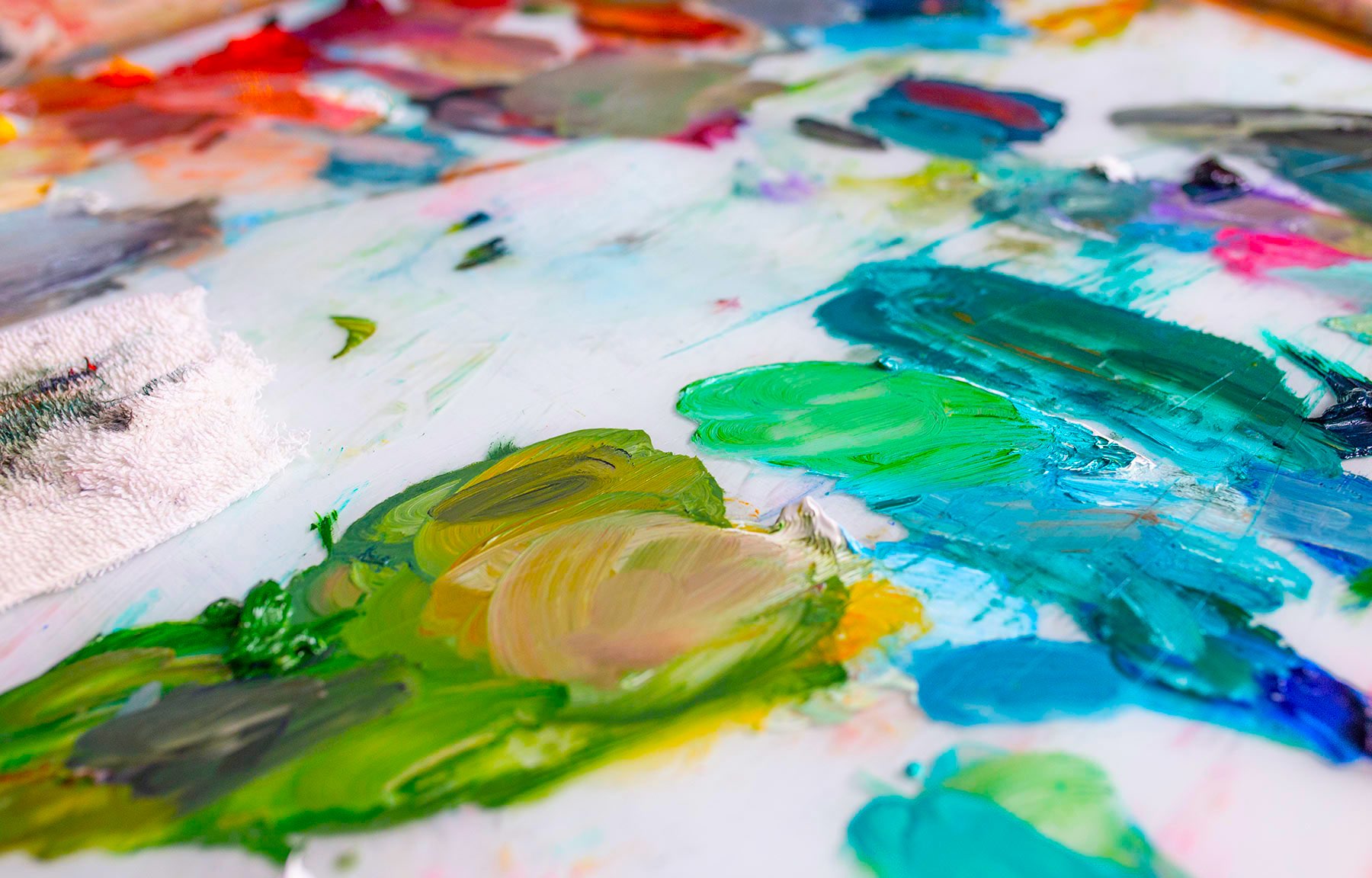 take good care of your supplies & make sure to clean up as you go along and have Fun!